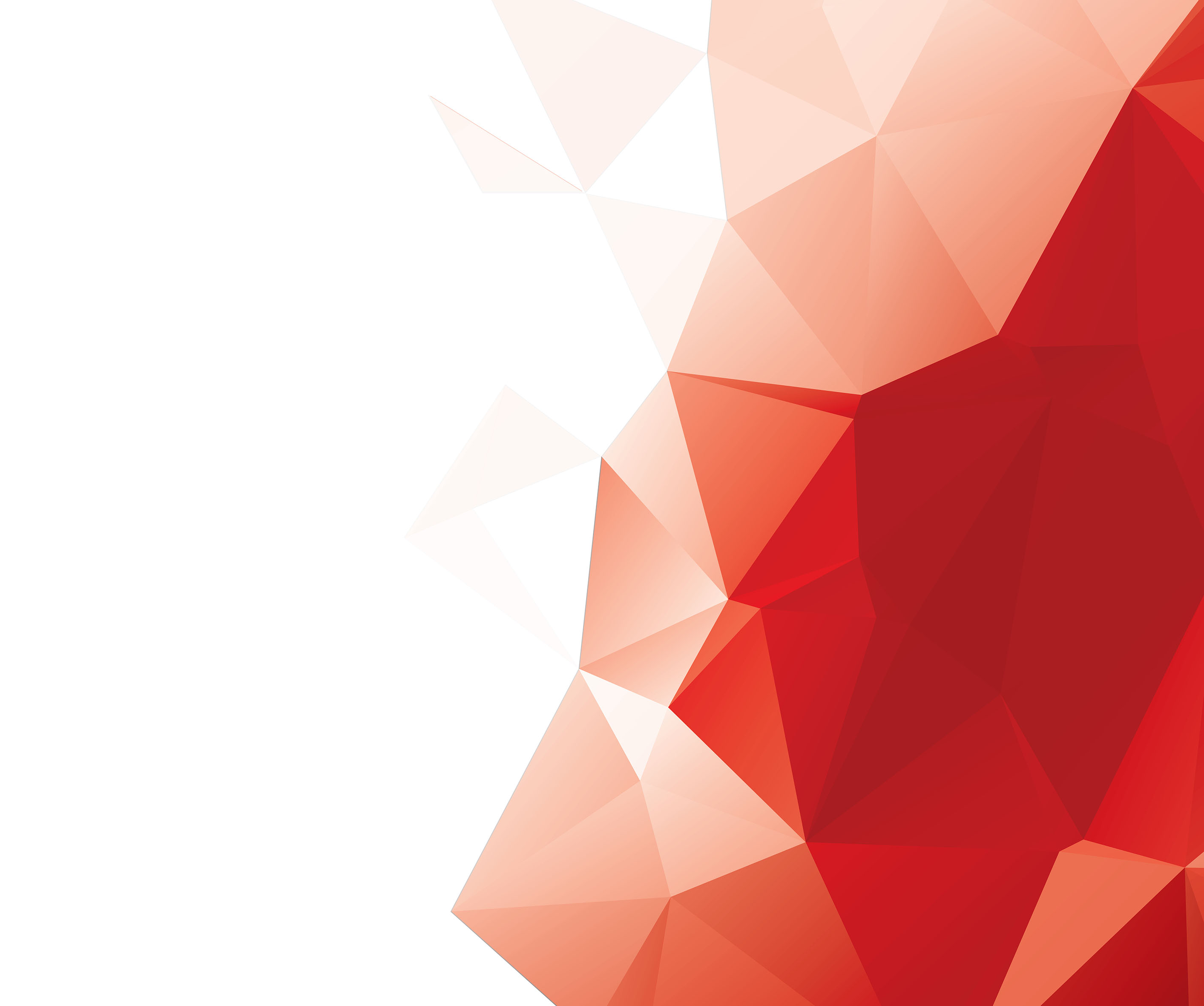 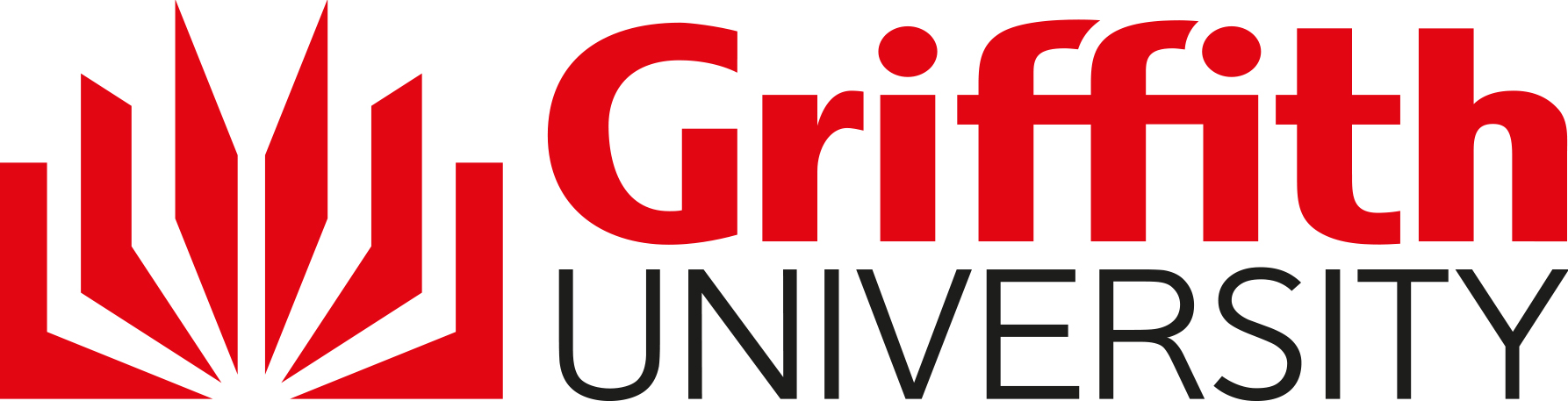 QAILS/NACLCEffective Research Partnerships Panel
Professor Jeff Giddings
Director of Professionalism, Griffith Law School
j.giddings@griffith.edu.au
Collaborative research projects
Franchising Dispute Resolution - ARC Linkage & DIISR
SRLs in the Family Court - National Legal Aid
Legal aid service innovations – ARC Discovery - LACs
Primary dispute resolution in LACs - Federal AGs
Service and project evaluations 
Professional Apprenticeship project – multidisciplinary team – extra work but a much improved outcome
When to collaborate?
Do you really just want advice?
Need a broad set of skills
The importance of independence needs to be understood and respected
Who to collaborate with?
Skills, experience, time and interest 
Are they a collaborator or a lone wolf?
Team of Rivals?
How to collaborate
Clear roles as well as give and take
Credit where credit’s due – acknowledge everyone’s contributions
Don’t underestimate the facilitation role – skills and time 
Seek to understand before being understood
Look for small projects to start with, develop your knowledge, methods etc
Collaborative Advantage
Collaborative activities can take more time
Need to avoid collaborative inertia
Be prepared to compromise
Don’t expect others to do things the way you do
Build trust by ensuring others don’t feel vulnerable
Making things happen involves working both facilitatively and directively
	Huxham & Vangan, Managing to Collaborate, Routledge, 2005